expérimentation sur les USAGES de la CONSULTATION des documents dans Mon espace santé en établissements de santé
Comité de SUIVI régional
NOM DE LA REGIONDATE JJ MOIS 2024
0
Tour de table
1
Tour de table – Région : XXXX
Equipe régionale d’accompagnement : 
Prénom NOM​ Organisme de rattachement ​
Prénom NOM​ Organisme de rattachement ​
Prénom NOM​ Organisme de rattachement ​



Référent national
Inès GHOUIL ANS - Responsable de mission et membre de la TF hôpital Ségur
Nelsa LOURO ANS - Responsable de mission et référente Mon espace santé
Sue Ann FLAMANT DNS - Directrice de projet Usages & Mon espace santé
Anne LORIN Assurance maladie -  Sous-Directrice DIONIS
2
Tour de table – Région : XXXX
Les structures pilotes
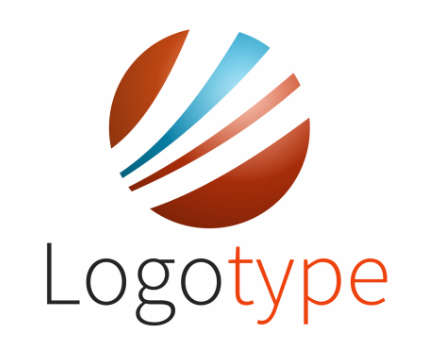 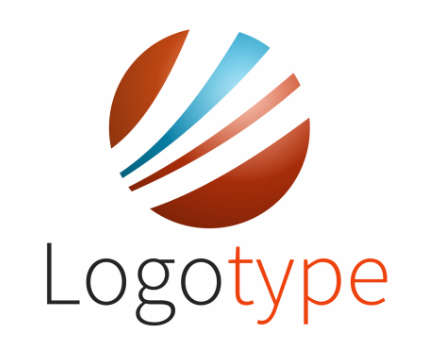 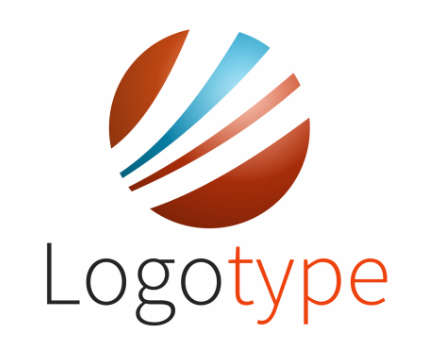 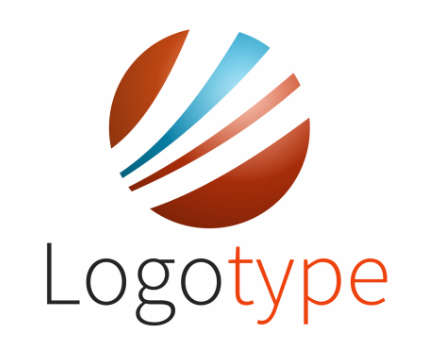 NOM DE LA STRUCTURE 
(DEPARTEMENT)
EQUIPE PROJET
 (NOM, PRENOM et FONCTION)
NOM DE LA STRUCTURE 
(DEPARTEMENT)
EQUIPE PROJET
NOM DE LA STRUCTURE 
(DEPARTEMENT)
EQUIPE PROJET
NOM DE LA STRUCTURE 
(DEPARTEMENT)
EQUIPE PROJET
3
SUIVI DE L’EXPERIMENTATION PAR STRUCTURE
NOM DE LA STRUCTURE
4
Nom de la structure pilote Région - département
Description rapide de la structure pilote
5
Nom de la structure pilote Région - département
Expérimentation - points saillants du mois
6
Nom de la structure pilote Région - département
Tendance de l’expérimentation
L’expérimentation se passe très bien, les usages sont mis en place sans point bloquant
L’expérimentation se passe bien, les usages sont mis en place malgré des points bloquants
L’expérimentation ne se passe pas bien. Des points de blocage empêchent la mise en place des usages
L’expérimentation est à l’arrêt.
Les étapes en cours
Les usages de la consultation dans le parcours
Décrire le réalisé du mois en matière de consultation des documents en sus dés éléments décrits dans le tableau précédent
Renseignez les étapes en cours et actions menées
La sensibilisation en ES et vis-à-vis des patients
Les prochaines étapes
Décrire les actions d’information et de sensibilisation mise en place pour engager la dynamique autour de la consultation
Renseignez les prochaines étapes à réaliser
7
Nom de la structure pilote Région - département
8
Nom de la structure pilote Région - département
N’hésitez pas à rajouter d’autres éléments qui vous semblent pertinents (parcours, captures d’écran, vos questions, vos besoins d’outillage, etc…)
9
Les prochaines réunions
10
Calendrier des prochaines réunions
Date du prochain comité mensuel

Date du RETEX intermédiaire – Le 9 juillet de 14h à 16 – Webinaire ouvert à tout l’écosystème 

Date du RETEX final – courant novembre 2024 – date à entériner
11
Annexes
12
Les outils mis à votre disposition
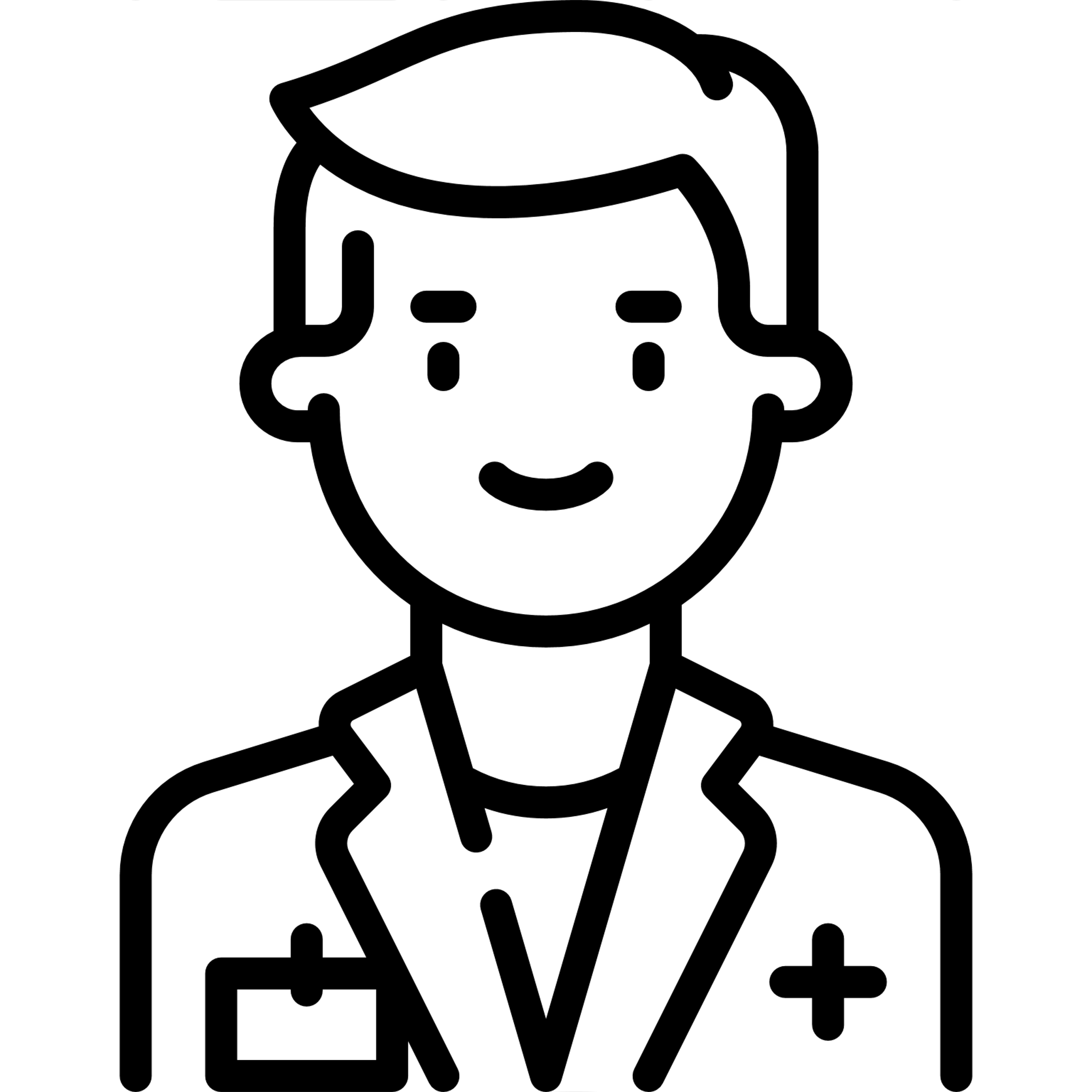 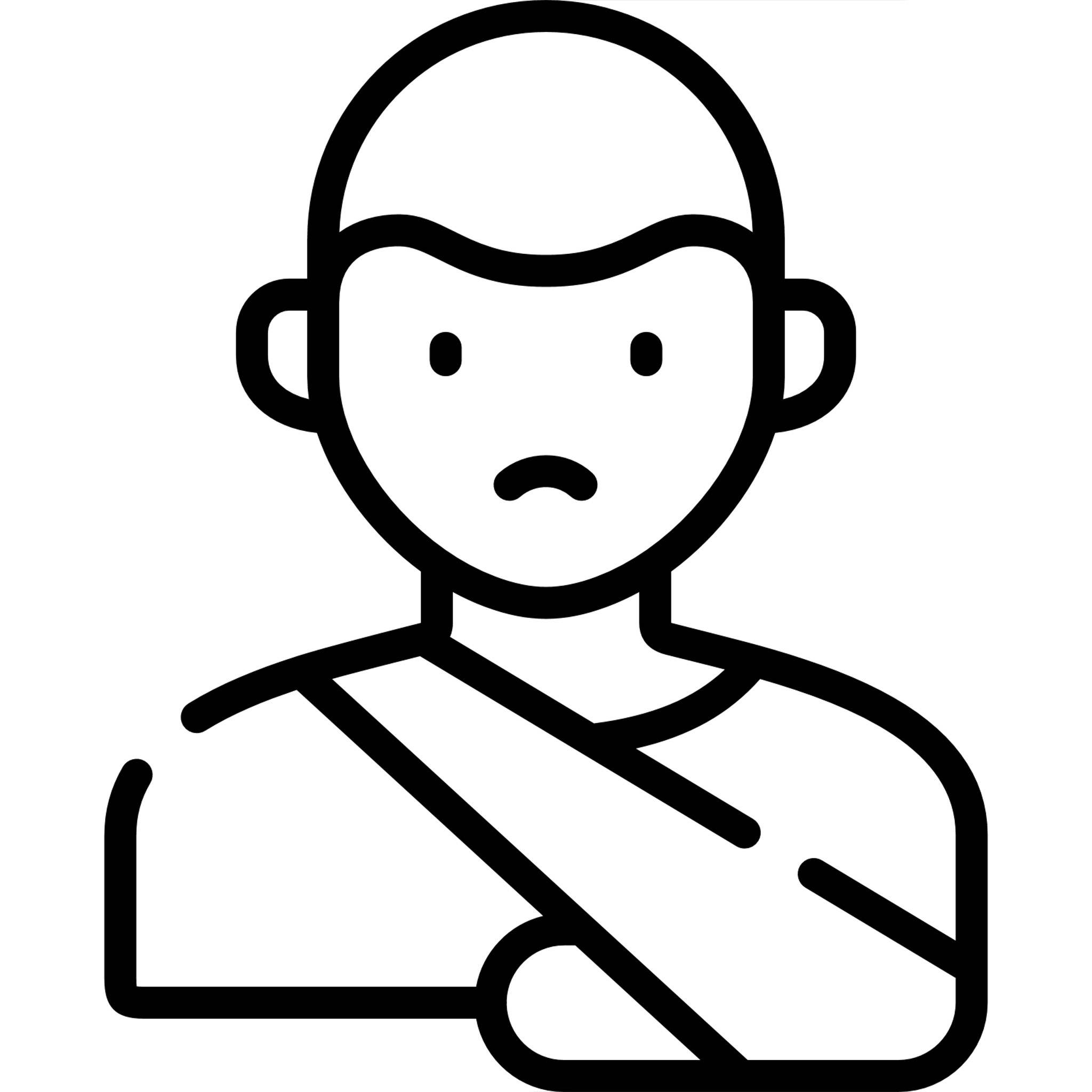 Côté professionnels de santé
Eléments de langage pour sensibiliser le personnel
Présentation personnalisable sur les usages de Mon espace santé en CME
Top 15 des questions PS à propos de Mon espace santé
Fiche pratique sur les usages possibles de Mon espace santé en fonction du statut du compte utilisateur
Détail des droits et règles d’accès à Mon espace santé
Mode d’emploi Mon espace santé, le DMP et la MSS
Affiches secrétariat / flyer / vidéo salle d’attente
Matrice d’habilitation
Un guide de consultation (en cours d'élaboration par la Cnam)
Tutoriels WebPS DMP :
Version courte
Version longue
Côté patients
Eléments de langage pour sensibiliser la patientèle
Fiche pratique sur les données personnelles du patient
Principales questions des patients
Dépliant Mon espace santé FALC
Flyer Mon espace santé 
Fiche pratique sur les directives anticipées – côté patient
Présentation Mon espace santé aux adolescents
Tutoriels vidéo Mon espace santé :
Comment activer Mon espace santé ?
Profil médical 
Ajouter un document
Gestion des accès à vos données de santé
Côté régional
Les modèles des réunions mensuelles région/national
Les données partagées par la Cnam
13